AFRITAC de l’Ouest (AFW)
Abidjan – Côte d’Ivoire
SÉMINAIRE
Défis des comptes nationaux trimestriels : harmonisation des méthodes de travail et adoption des normes internationales
Institut national de la statistique du Bénin
Dispositif d’élaboration des CNT
Par : Essessinou A. Raïmi
         Sessede Charles
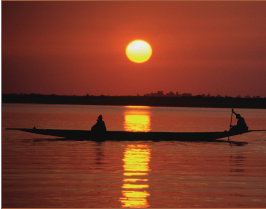 Bamako, MALI
19—23 janvier 2014
1
Plan de la présentation
Nomenclature , indicateurs, sources et méthodes
Position des branches dans les CNA
Qualités des estimations
Ressources humaines
Comite des CNT 
Moyens financiers 
Différentes phases d’élaboration des comptes nationaux
Qualité des CNT 
Perspectives
1. Nomenclature , indicateurs, sources et méthodes
1. Nomenclature , indicateurs, sources et méthodes
2. Position des branches dans les comptes nationaux annuels (CNA)
2. Position des branches dans les comptes nationaux annuels (CNA)
3. Qualités des estimations
3. Qualités des estimations
4. Ressources humaines
5. Comite des CNT (actuel ou en perspective)
Texte de création disponible: En perspective (Il sera mis en place un comité technique au sein du Comité PIB-TOFE )
 Liste des administrations représentées:
      - INSAE, 
      - CSPEF, 
      - DGAE, 
      - BCEAO,…

 Fréquence des rencontres: Trimestriellement
 Thèmes (potentiels) inscrits à l’ordre du jour: 
      -   Situation de la conjoncture; 
       -  Situation des Finances publiques; 
       -  Situation du secteur réel.
6. Moyens financiers (millions de F CFA)
7. Différentes phases d’élaboration des comptes nationaux
 (présentation synthétique en 1 diapositive)
8. Qualité des CNT
8.1 Qualité des révisions
Aucune révision n’est encore faite: Début de l’élaboration des CNT
8. Qualité des CNT
8.2 Conformité au manuel d’AFRISTAT
8. Qualité des CNT
8.2 Conformité aux standards du FMI
8. Perspectives (actions prévues pour l’amélioration …)
du cadre institutionnel (Equipe dédiée, comite CNT, etc.): 
            Renforcement de l’équipe CNT à l’INSAE; 
            Mise en place du groupe technique au sein du comité PIB –TOFE

 des CNA (y compris migration vers SCN 2008): 
             Finalisation du rattrapage des CNA
             Elaboration de la nouvelle année de base suivant le SCN 2008

 des indicateurs: Poursuite de la collecte pour amélioration des CNT

 du champ des comptes: Poursuivre les travaux pour couvrir tous les champs conformément aux recommandations du FMI (optique production, optique demande, calcul des déflateurs,…).

 de la méthodologie (y compris migration vers le SCN2008): affinement avec une large couverture d’indicateurs

 des délais de publication: La première publication est prévue pour décembre 2016
Merci de votre attention
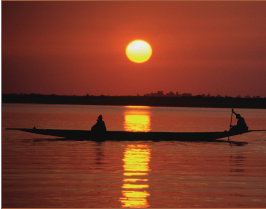